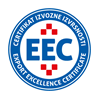 EXPORT EXCELLENCE CERTIFICATECERTIFIKAT IZVOZNE IZVRSNOSTI
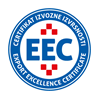 CERTIFIKAT upisan u Registar žigova pod brojem Z20221469 na nositelja HIZ d.o.o. s važenjem do 10.11.2032.
NOSIOCI PRAVA NA ŽIG CERTIFIKAT IZVOZNE IZVRSNOSTI
ALTPRO d.o.o. Certifikatom naglašava dugogodišnju izvoznu izvrsnost
POTVRDE O PRAVU NA CERTIFIKAT IZVOZNE IZVRSNOSTI
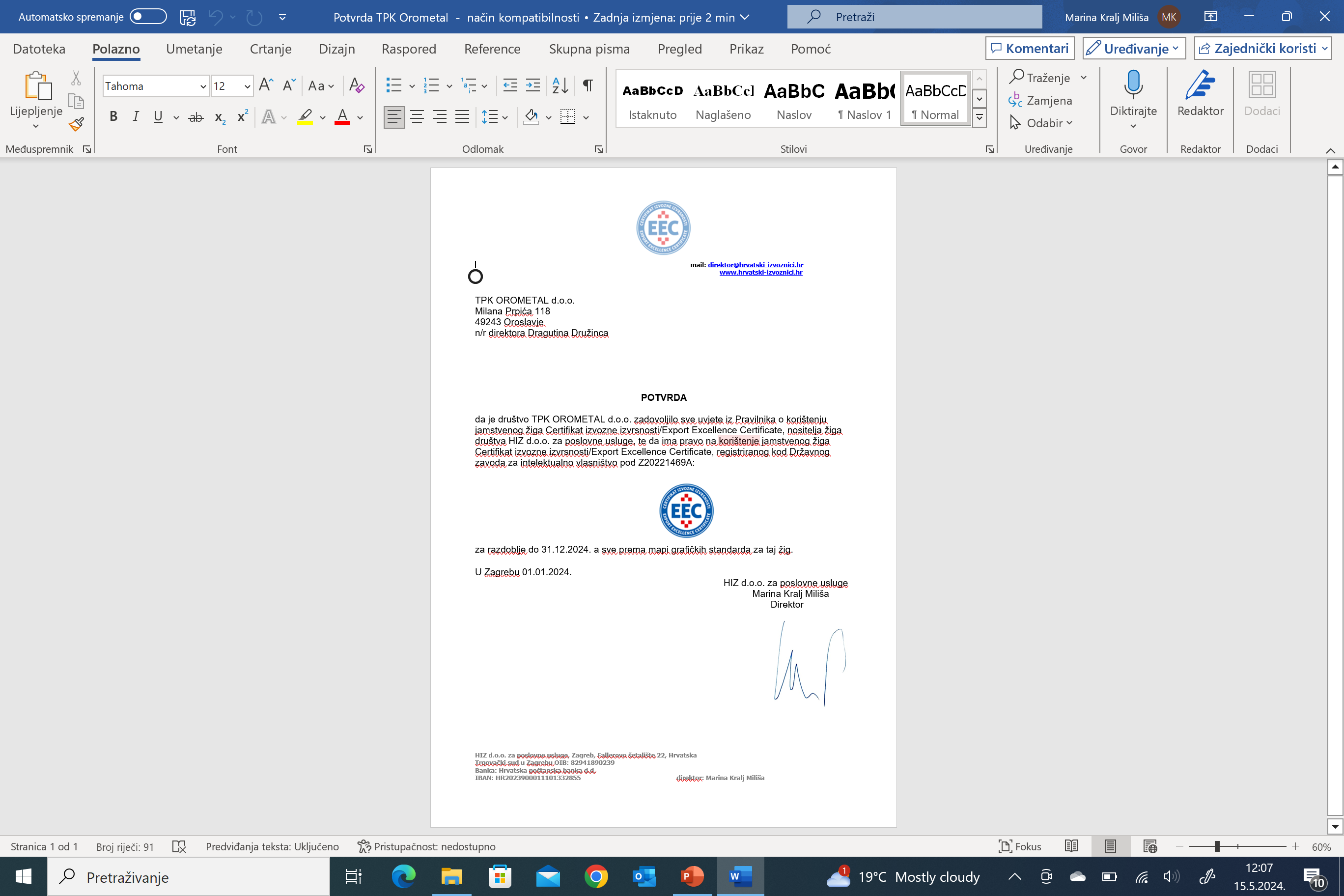 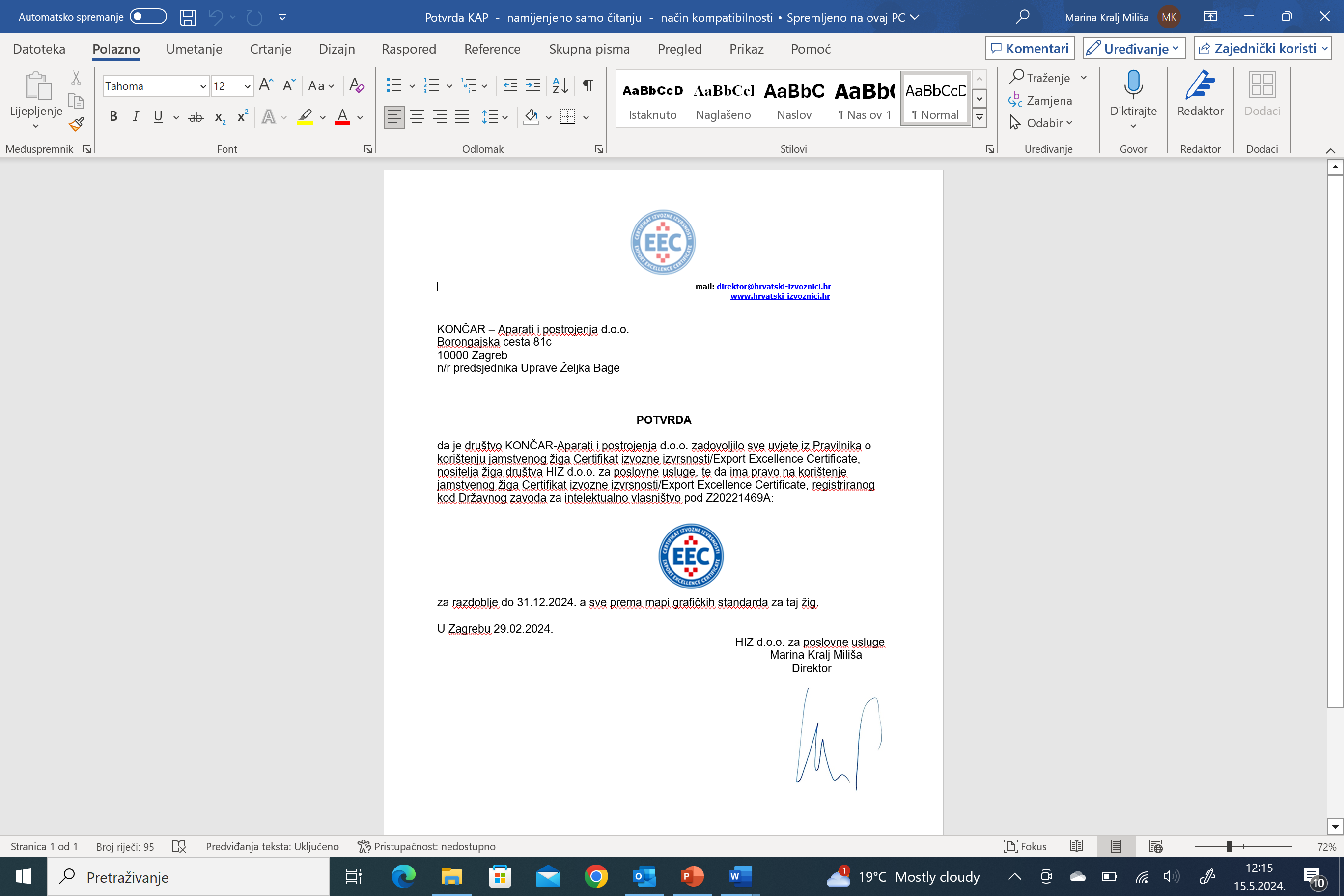 ZNAČAJKE CERTIFIKATA IZVOZNE IZVRSNOSTI
Certifikat izvozne izvrsnosti garantira:
provjerene IZVOZNE rezultate 
dokazanu KVALITETU robe ili usluge
INOVATIVNOST
POVJERENJE kupaca i partnera
POSLOVANJE po propisanim standardima i normama
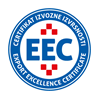 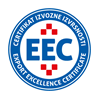 Certifikat izvozne izvrsnosti/ Export Excellence Certificate se ne kupuje.
Pravo na posjedovanje se zaslužuje temeljem rezultata poslovanja u skladu s  Pravilnikom o dodjeli certifikata.
CERTIFIKAT IZVOZNE IZVRSNOSTI
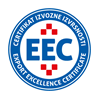 Certifikat izvozne izvrsnosti imaju izvrsni izvoznici koji  kvalitetnim i inovativnim proizvodima ili uslugama konkuriraju na svjetskom tržištu.Izvoznici s Certifikatom izvozne izvrsnosti ističu se pred konkurencijom i kupci su spremni platiti više za njihov proizvod ili uslugu.